LÍNEA DE ESPECIALIZACION PATRIMONIO
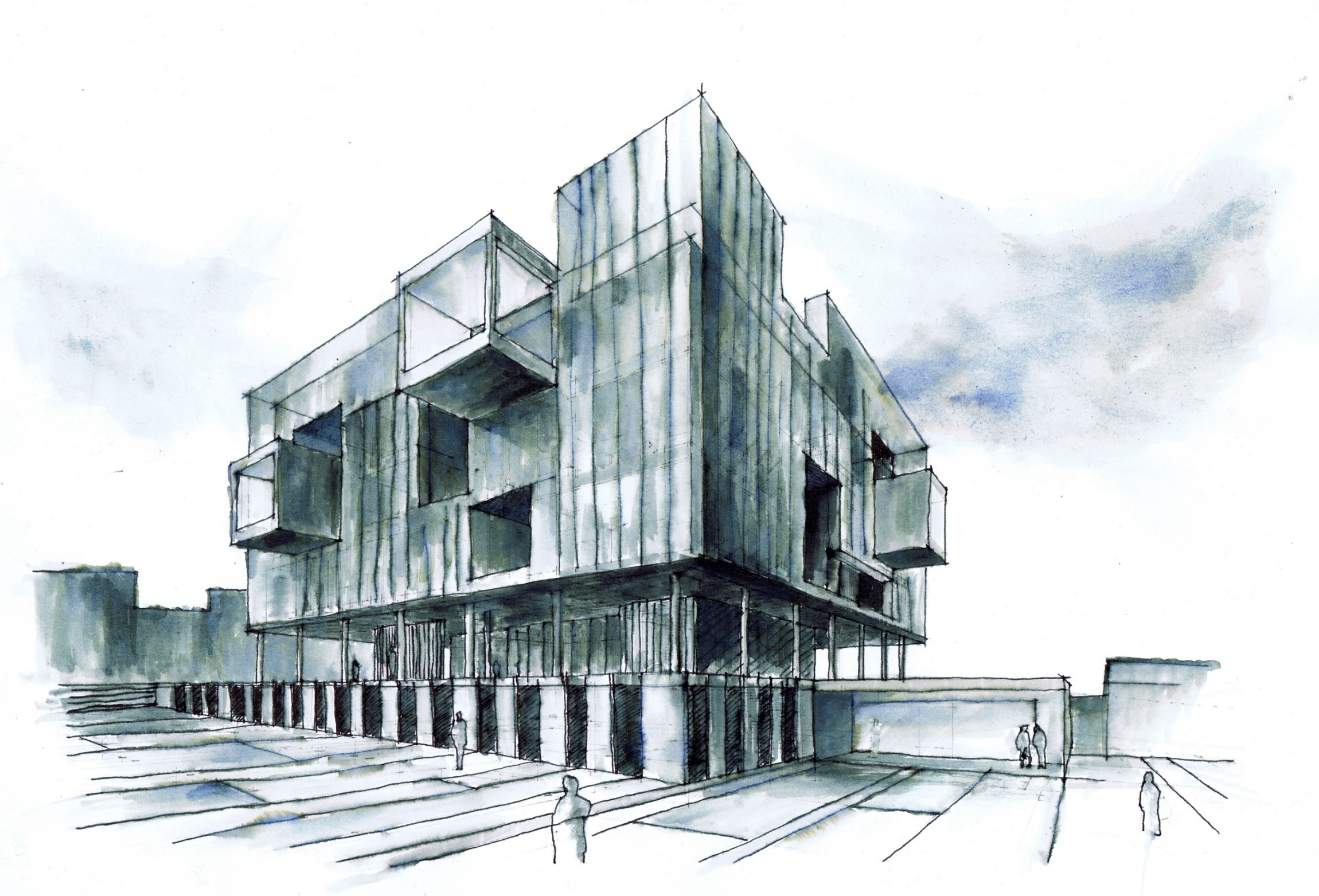 GESTION | MATERIALIZACION | SEMINARIO | TALLER
ABSTRACT
Cursos temáticos dirigidos a la especialización, que entregan conocimientos específicos en alguna de las áreas de Urbanismo, Tecnología o Historia y Teoría. Los diversos cursos se impartirán dependiendo de los intereses del alumnado hacia cada materia, procurando la actualización de los conocimientos con el fin de obtener una pre especialización con proyección hacia el campo laboral en el que deseen desempeñarse profesionalmente.

OBJETIVO HABILITANTE
Reconocer y aplicar los procesos de materialización de proyectos temáticos, entregando lineamientos generales susceptibles de aplicar en las tres líneas temáticas abordadas.
ESPECIALIZACIÓN I
MATERIALIZACIÓN
IMAGEN O DOCUMENTO DE PROYECTO
EJERCICIO DE SALIDA
PROPUESTA DE MATERIALIZACION
IMAGEN O DOCUMENTO PRINCIPAL
IMAGEN O DOCUMENTO SECUNDARIO
IMAGEN O DOCUMENTO SECUNDARIO
IMAGEN O DOCUMENTO SIGNIFICATIVO
ABSTRACT
Cursos temáticos dirigidos a la especialización, que entregan conocimientos específicos en alguna de las áreas de Urbanismo, Tecnología o Historia y Teoría. Los diversos cursos se impartirán dependiendo de los intereses del alumnado hacia cada materia, procurando la actualización de los conocimientos con el fin de obtener una pre especialización con proyección hacia el campo laboral en el que deseen desempeñarse profesionalmente.

OBJETIVO HABILITANTE
La asignatura contiene tres áreas formativas: Patrimonio, Ordenamiento territorial y tecnología Arquitectónico-Ambiental. A través de estas temáticas especializadas, se busca introducir y desarrollar competencias de investigación especializada y de diseño avanzado. El curso busca nivelar y avanzar en los procesos de materialización de proyectos temáticos, entregando lineamientos generales susceptibles de aplicar en investigaciones orientadas a la resolución de diseños correspondientes a las tres líneas temáticas indicadas.
ESPECIALIZACION III
MATERIALIZACION AVANZA
IMAGEN O DOCUMENTO DE PROYECTO
EJERCICIO DE SALIDA
PROPUESTA Y DESARROLLO DE MATERIALIZACION DEL PROYECTO TALLER X
IMAGEN O DOCUMENTO PRINCIPAL
IMAGEN O DOCUMENTO SECUNDARIO
IMAGEN O DOCUMENTO SECUNDARIO
IMAGEN O DOCUMENTO SIGNIFICATIVO